Reinforced concrete 2
By 
Dr. Heba Mohamed Issa
1
Design of Section Subjected to Torsion Moment
Shear stresses are resulted from:
Shear force (Q)
Torsional Moment (M)
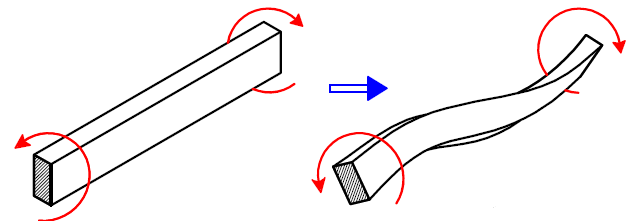 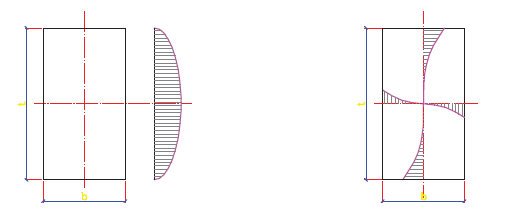 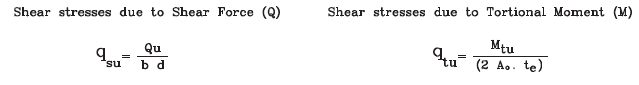 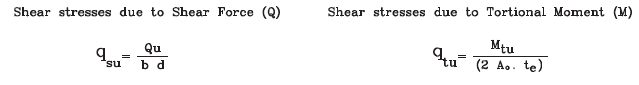 2
Examples to sections subjected to torsion moment
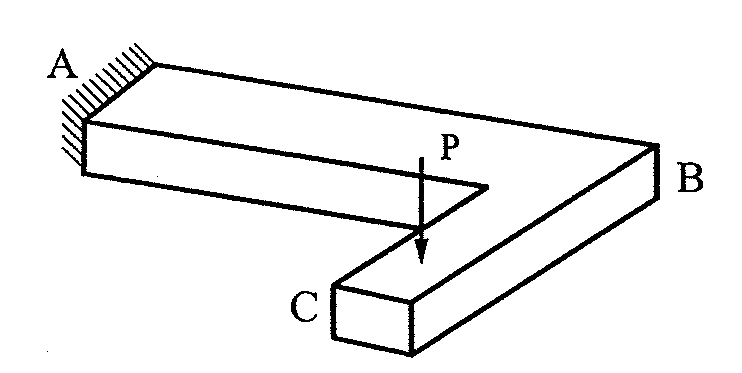 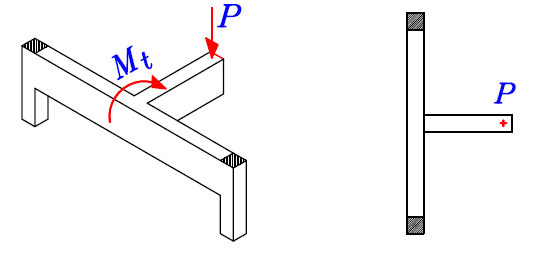 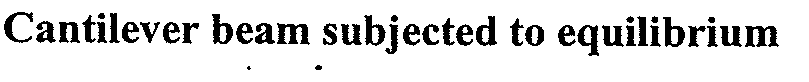 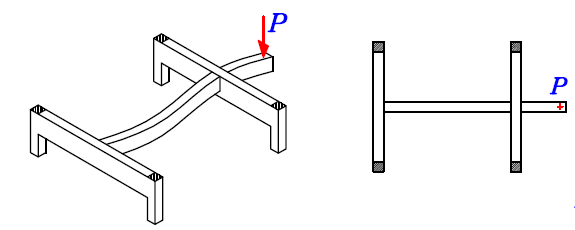 No torsion
3
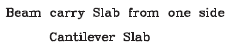 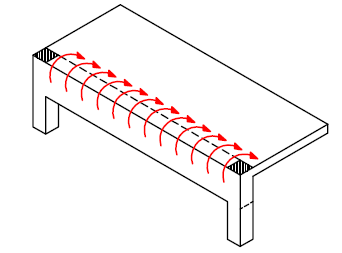 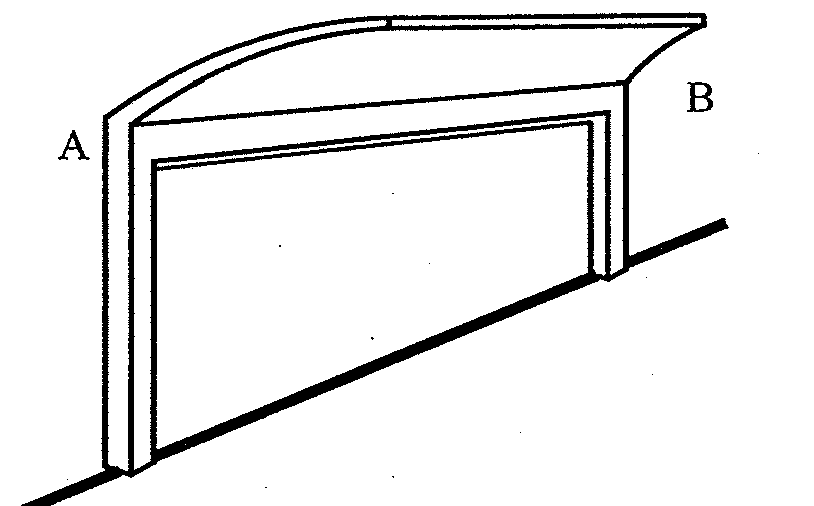 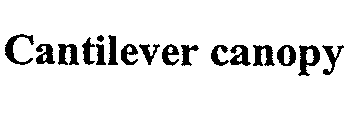 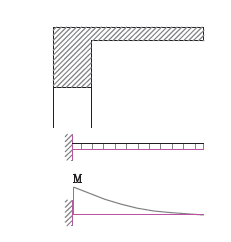 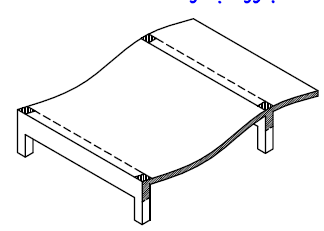 But
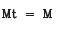 No torsion
4
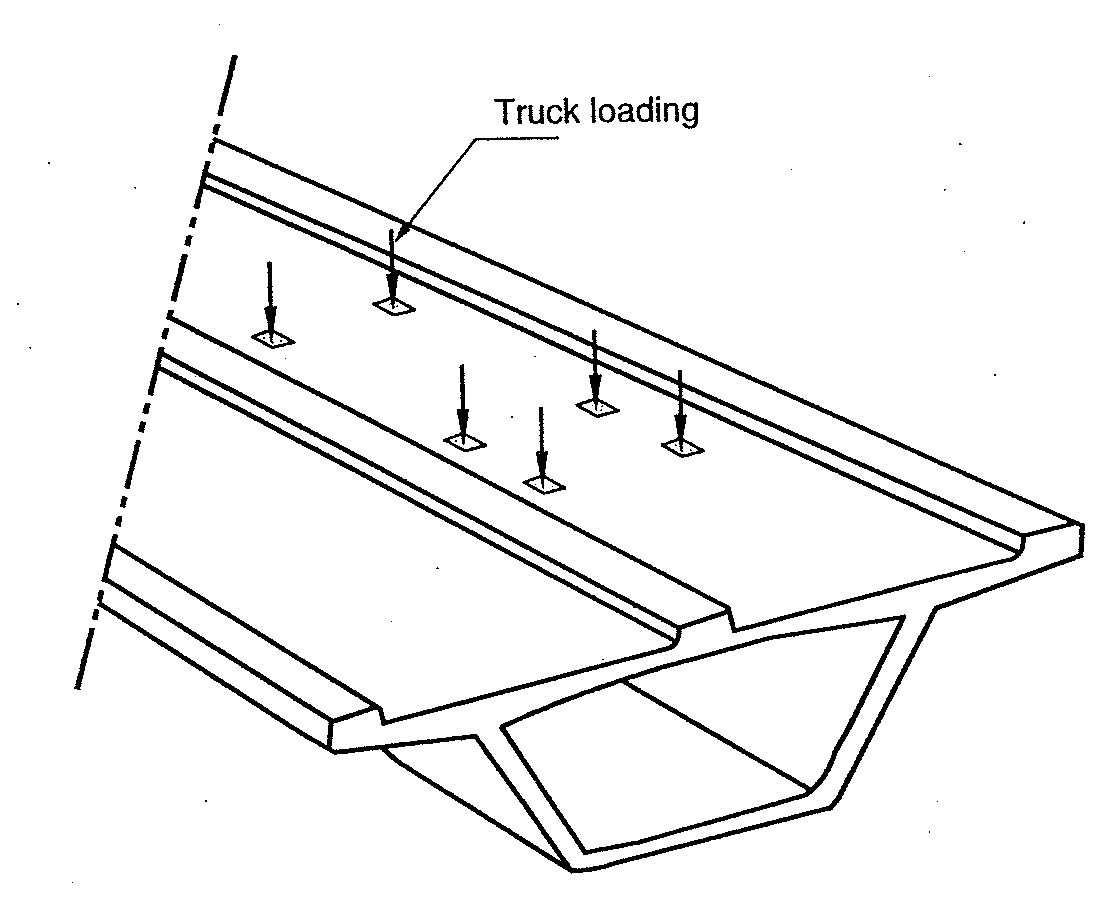 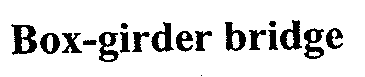 5
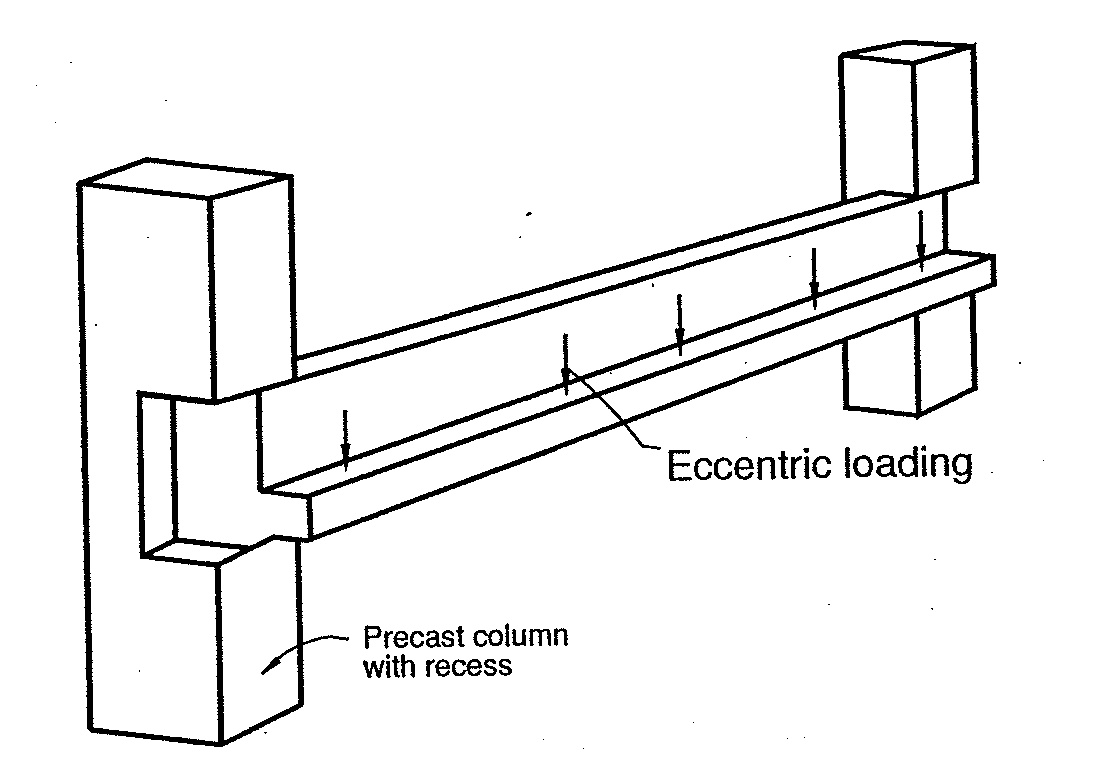 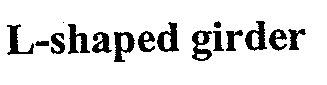 6
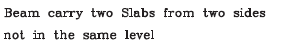 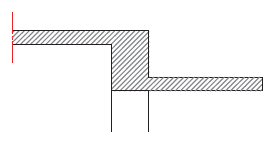 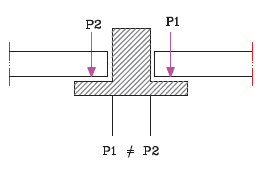 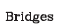 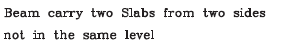 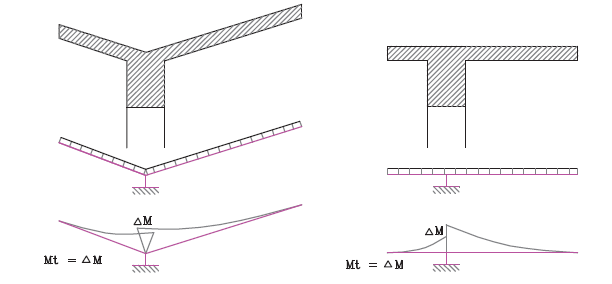 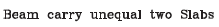 7
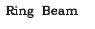 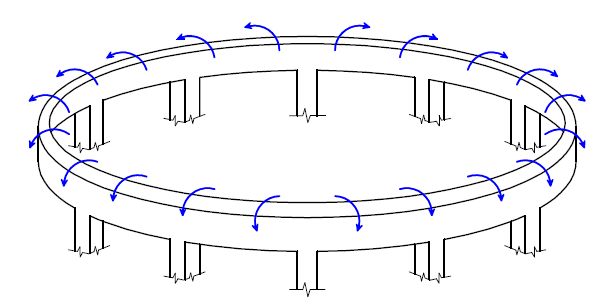 8
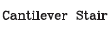 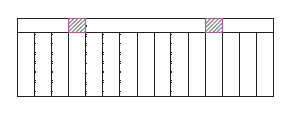 9
Torsion Moment Diagram
To draw torsion moment diagram (T.M.D), we consider Mt as load (concentrated or distributed) and draw S.F.D. for that load.

Ex 1:
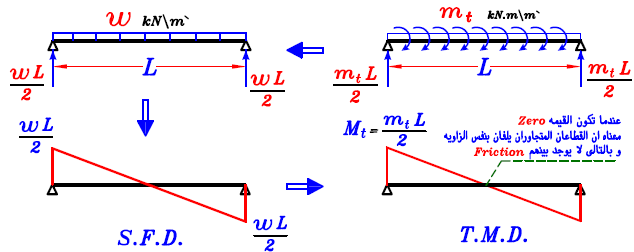 10
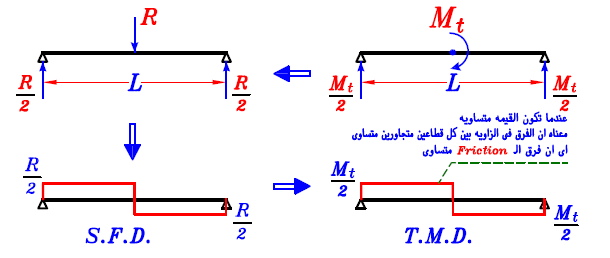 Ex 2:
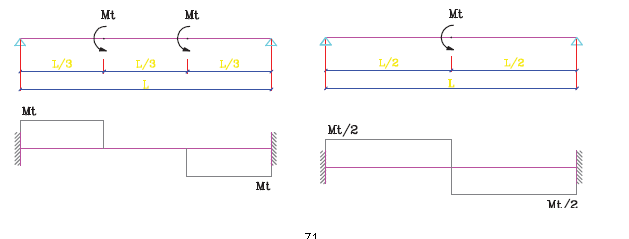 Ex 3:
11
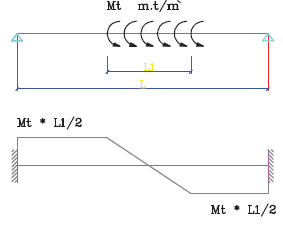 Ex 4:
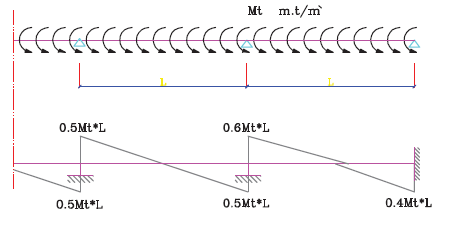 Ex 5:
12
Design of section due to shear stress of shear and torsion
Calculate shear stresses of torsion and shear in cross sections.

Where : Ao = 0.85 Aoh
    te = Aoh/Ph
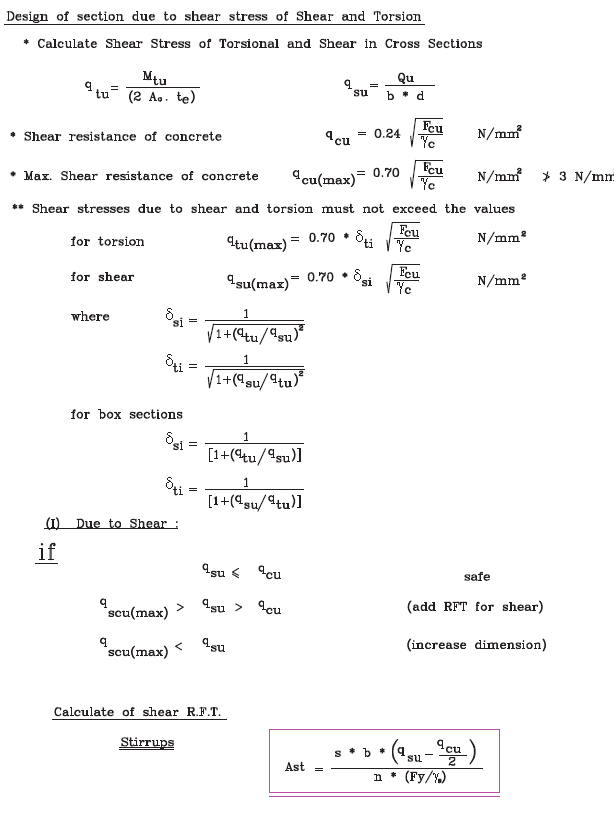 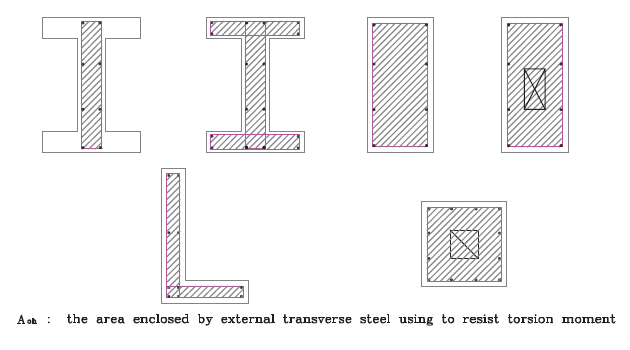 13
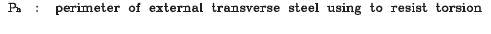 shear
torsion
Check if:





Where:
Check if:





Where:



                                  ≤ 4
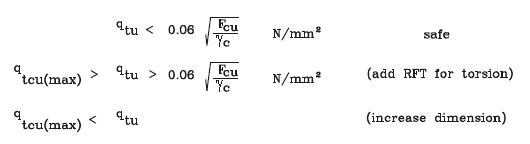 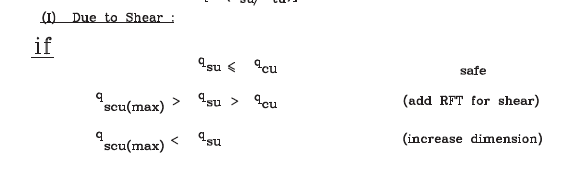 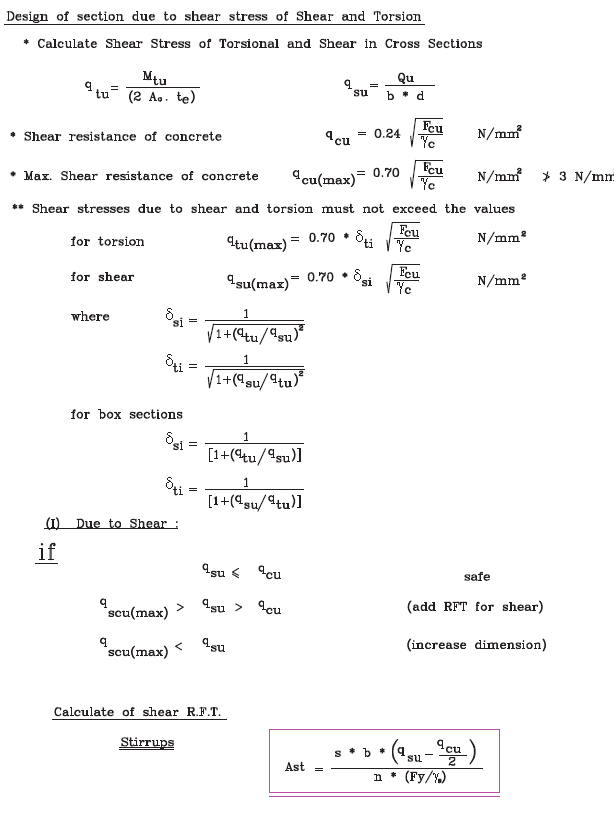 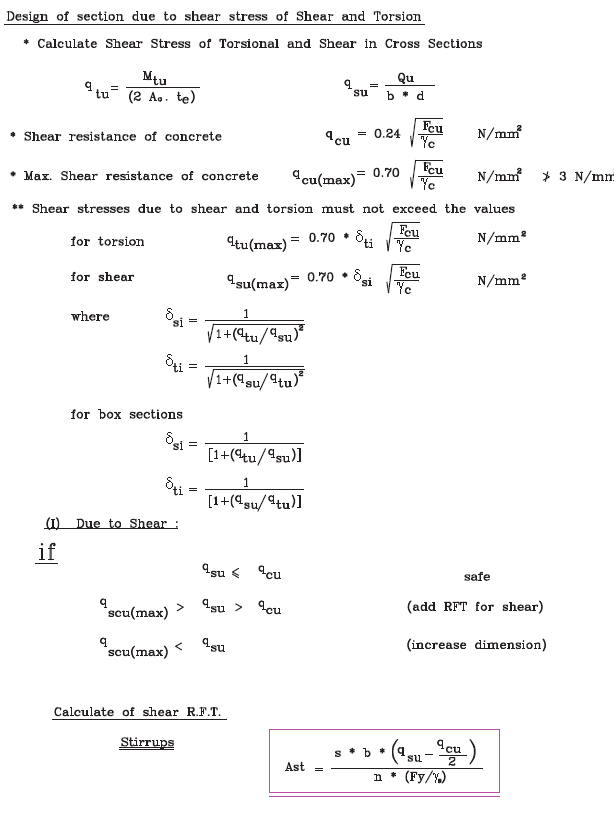 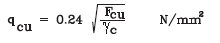 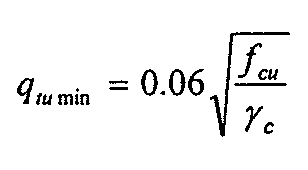 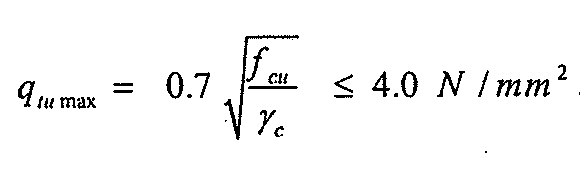 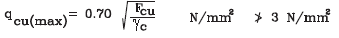 14
shear
torsion
2. Calculate shear RFT stirrups
2. Calculate torsion RFT
RFT of torsion consists of:
Closed stirrups
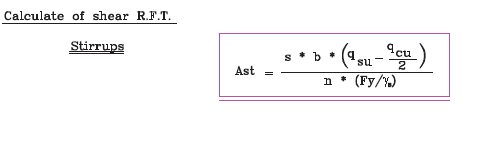 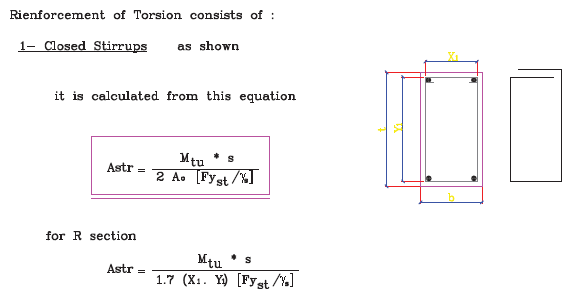 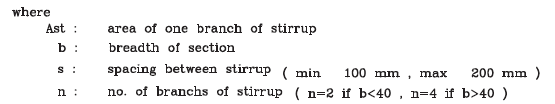 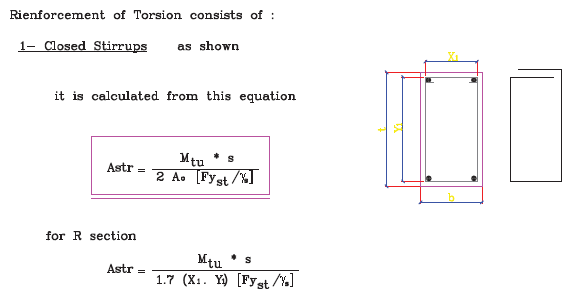 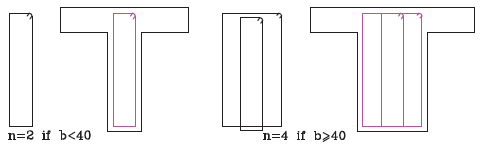 Where : Ao = 0.85 Aoh
    te = Aoh/Ph
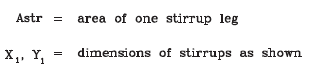 15
shear
torsion
B. Longitudinal Bars
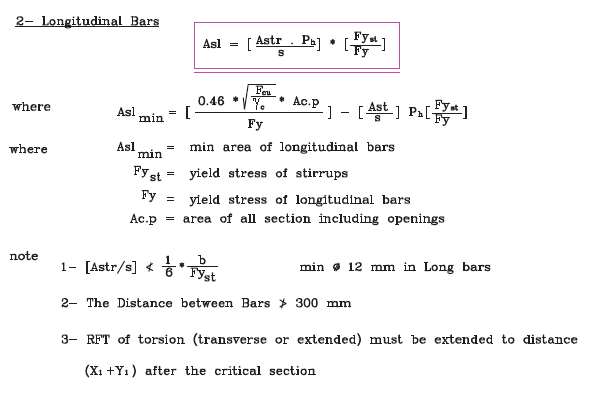 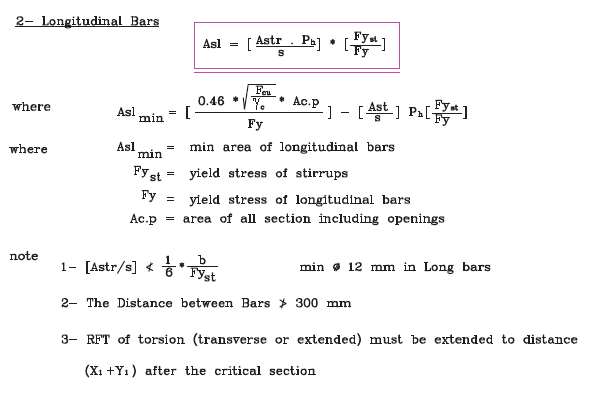 16
Notes:
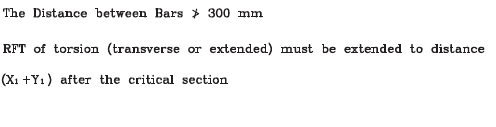 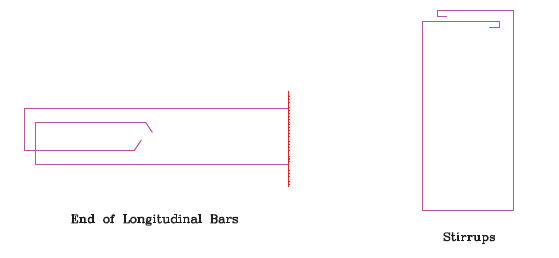 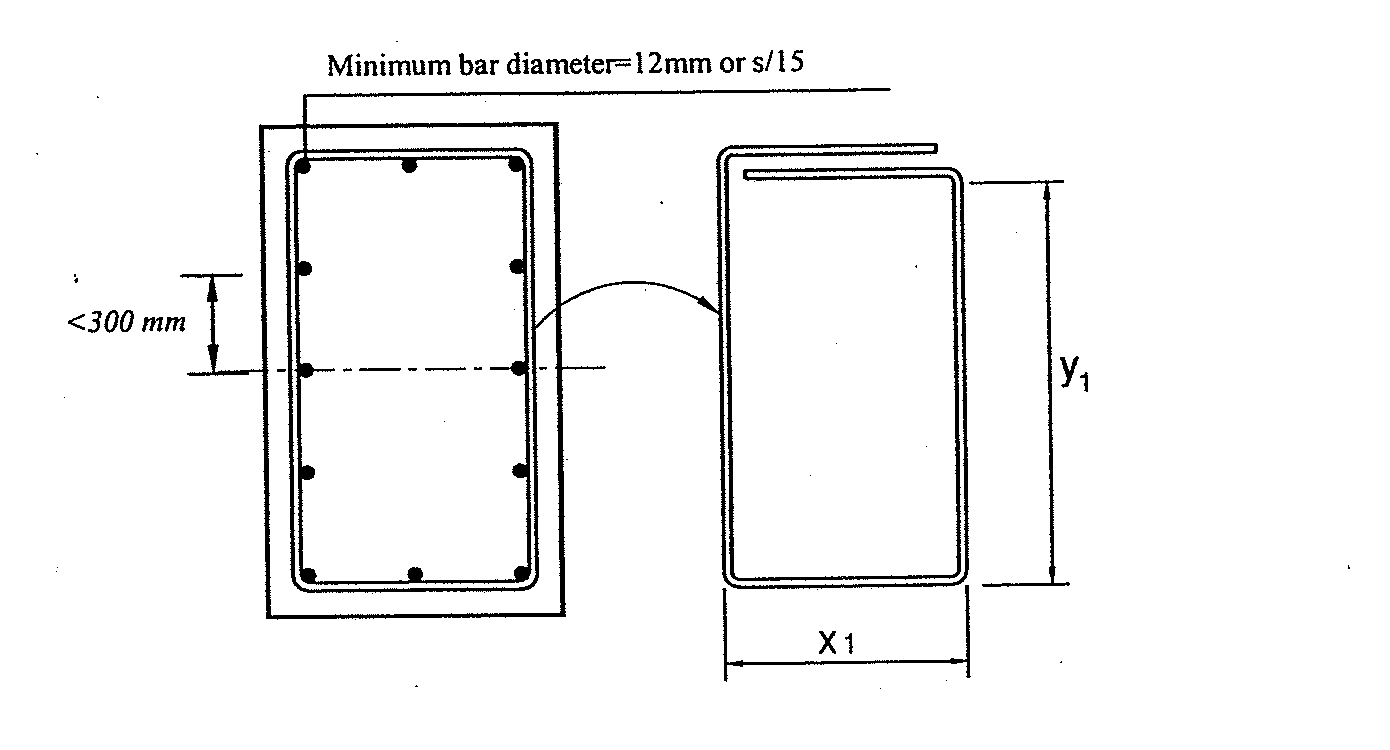 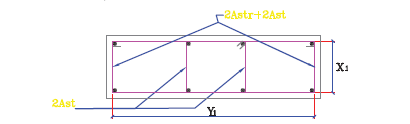 17
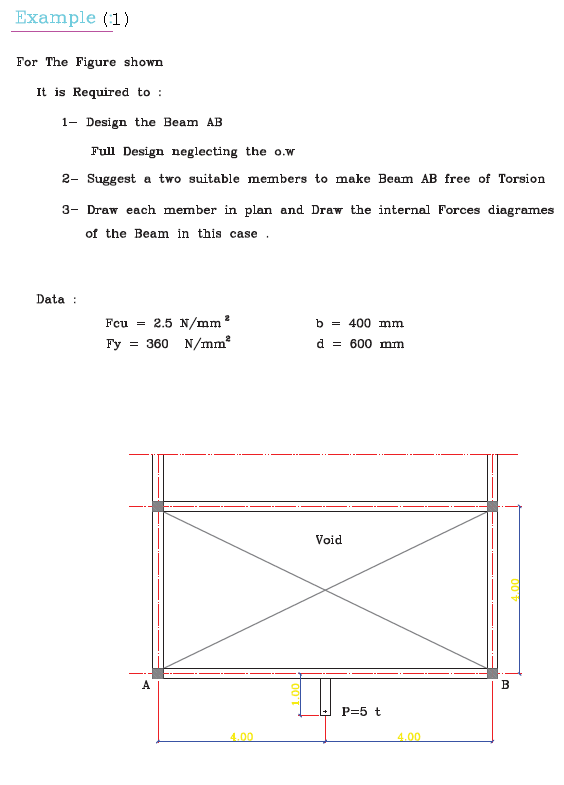 18
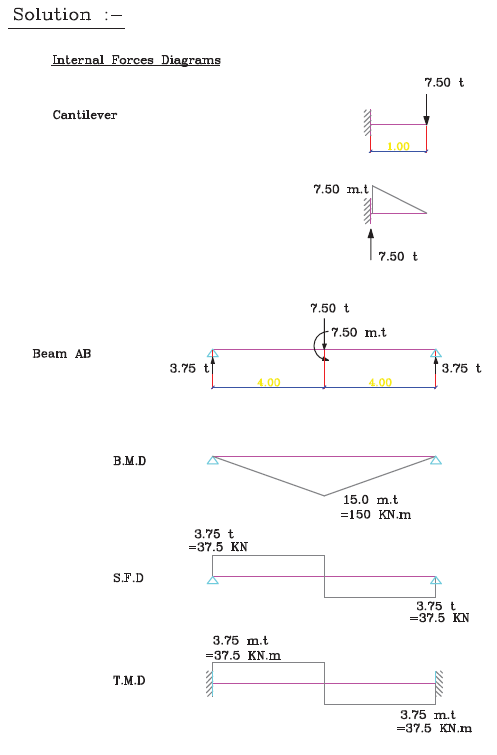 19
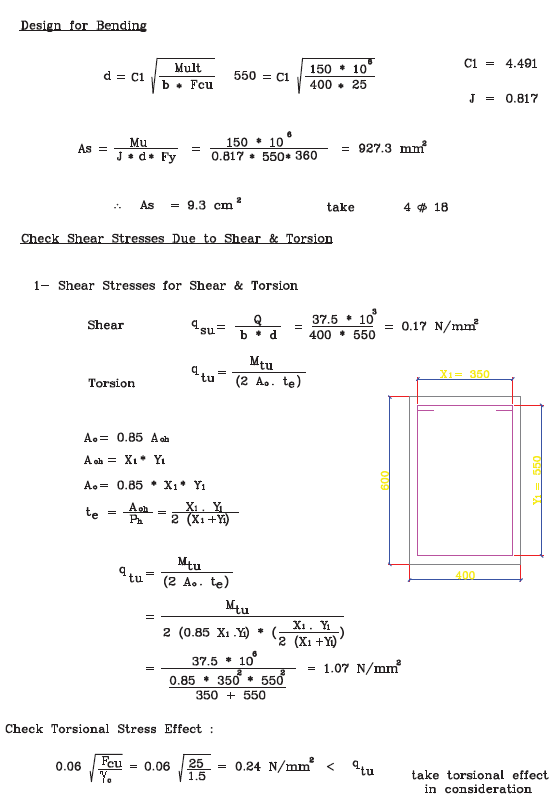 20
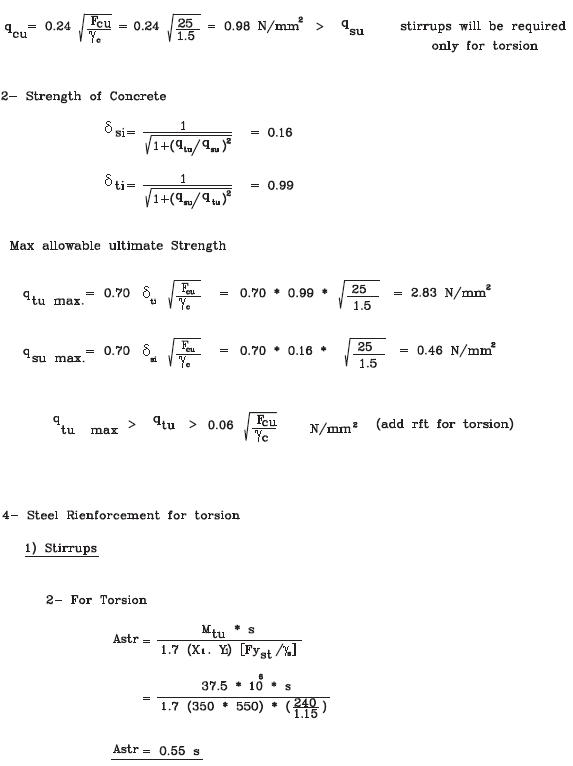 21
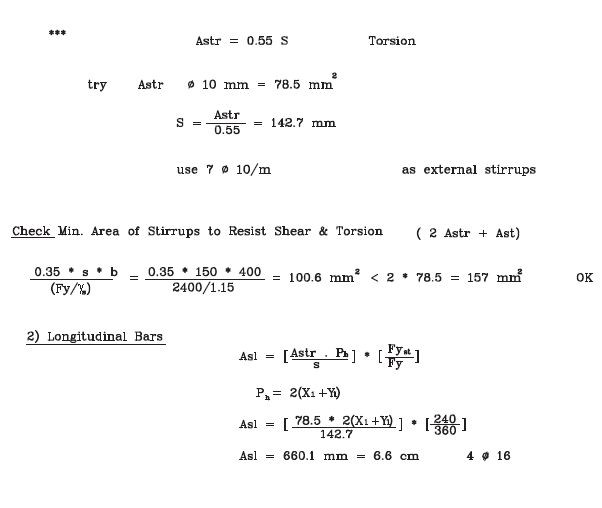 22
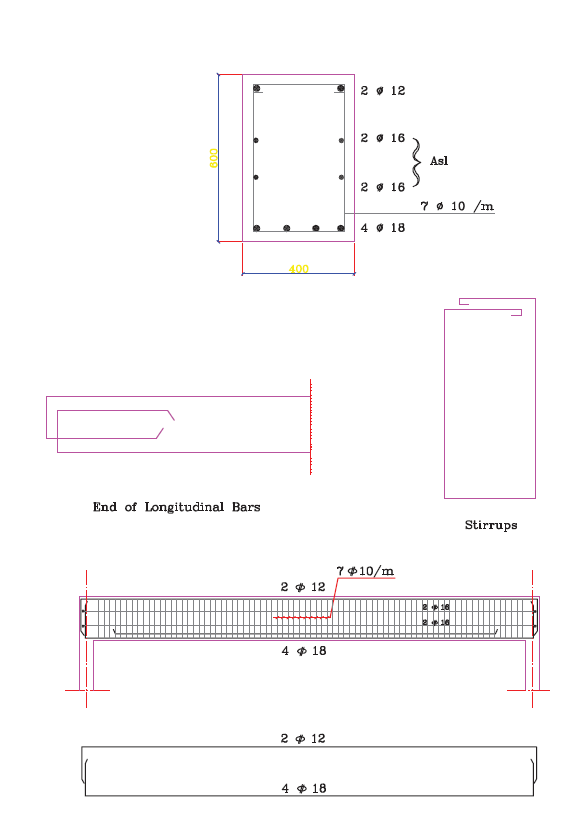 23
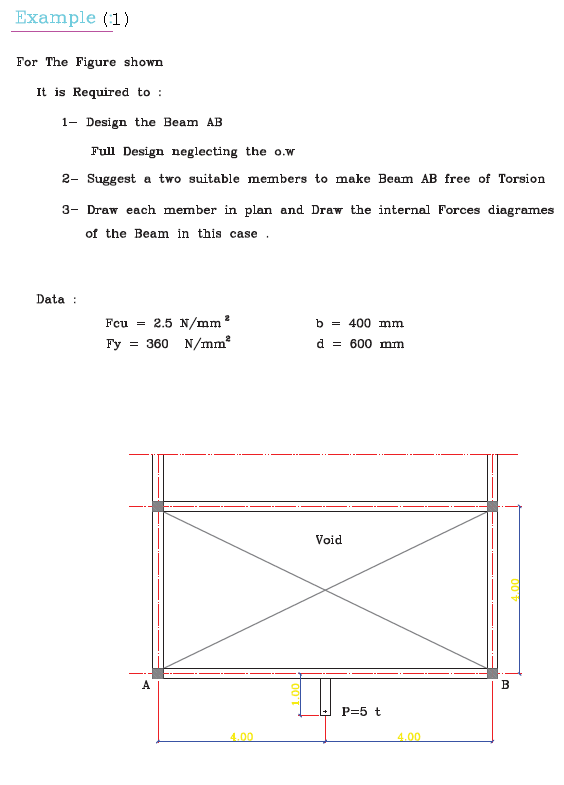 24
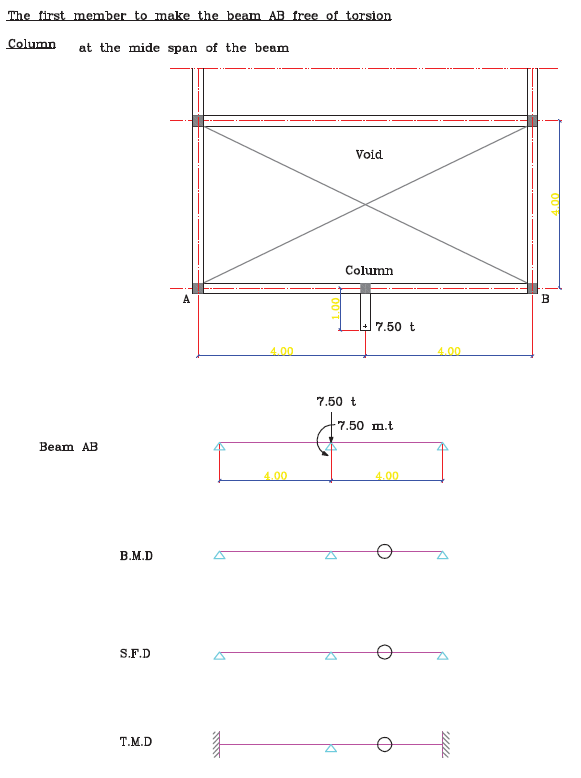 25
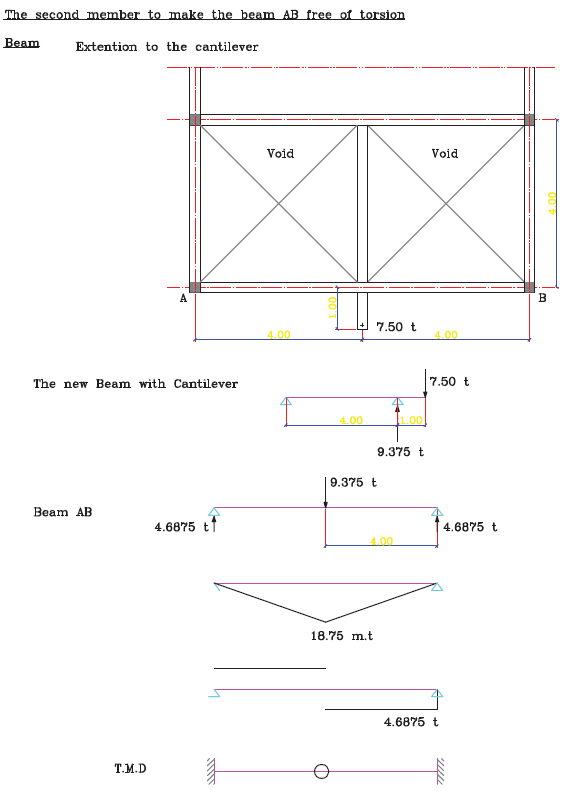 26
?
27
Thank you
28